Тайны «бабушкиного» цветка
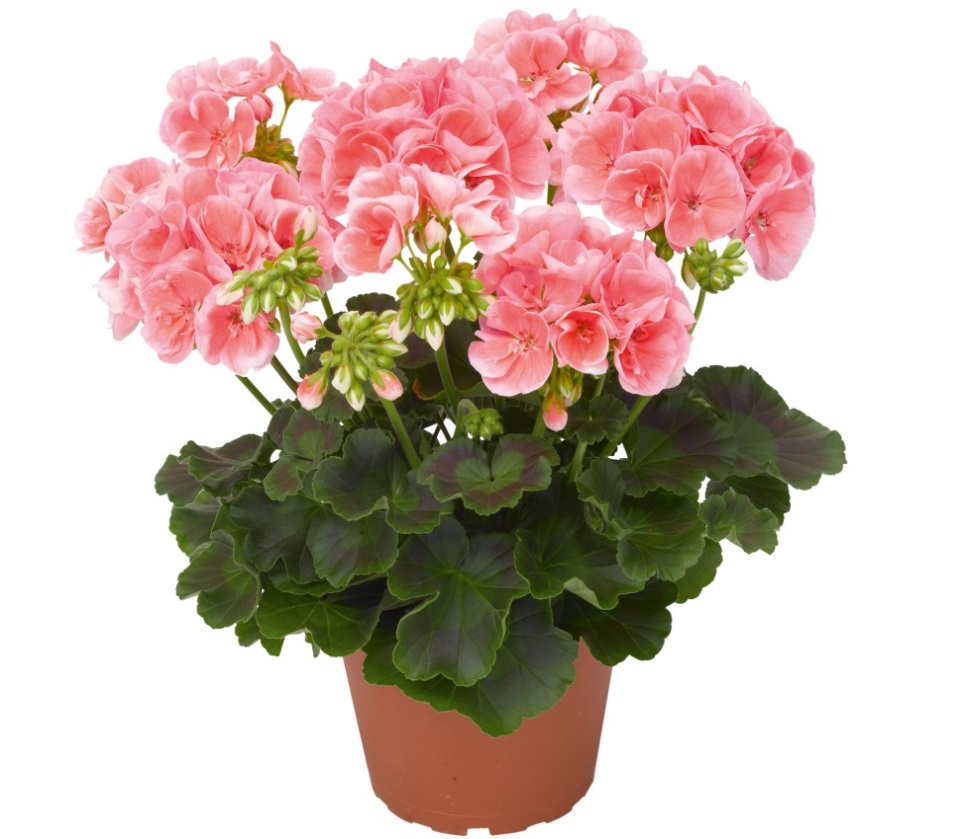 Автор: Маковецкая Дарья Олеговна, г. Челябинск, МАОУ СОШ № 154, 2 класс
Исследовать полезные свойства пеларгонии, ее влияние на экологию нашего дома и школы
Цель работы
раскрыть тайны «бабушкиного»  цветка, исследовать его полезные свойства, роль этого цветка в улучшении экологии нашего дома;

- познакомиться  с дополнительной литературой, интернет-ресурсами;

- выступить на школьной научно-практической конференции
Задачи
Предмет                       Объектисследования       исследования
Полезные свойства герани               Комнатное растений герань
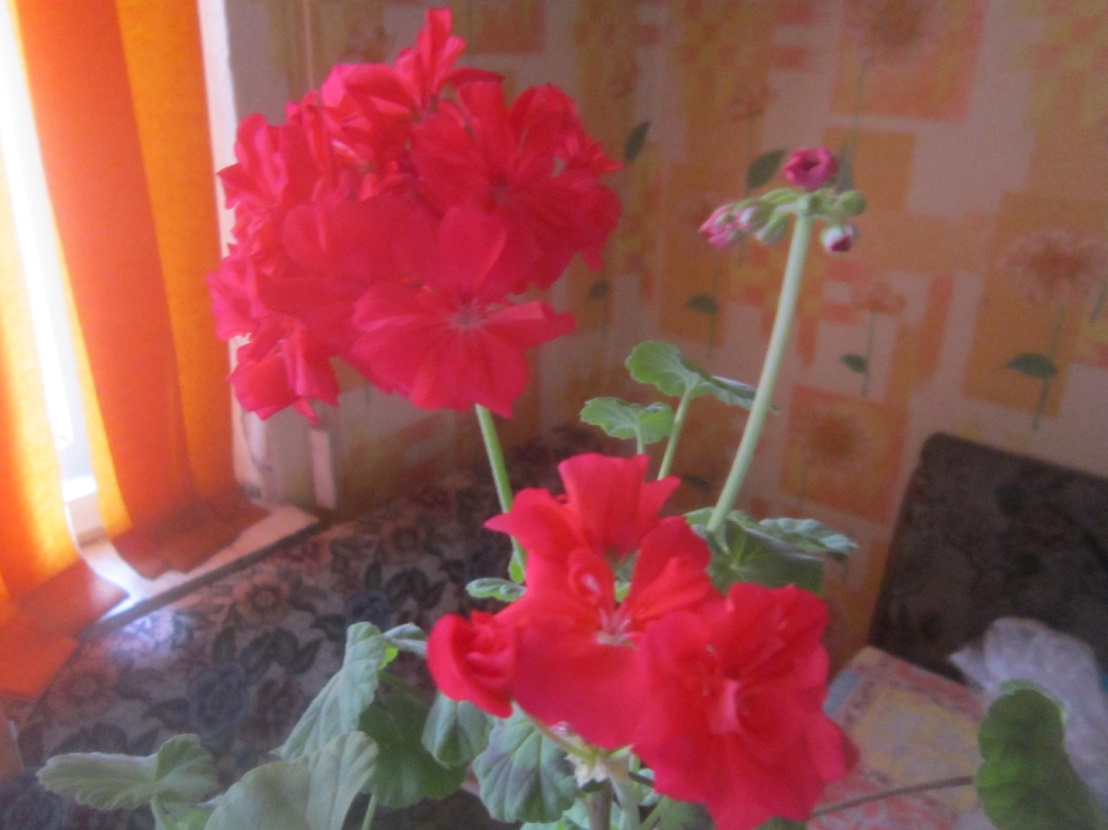 Герань содержит фитонциды – вещества, убивающие болезнетворные бактерии
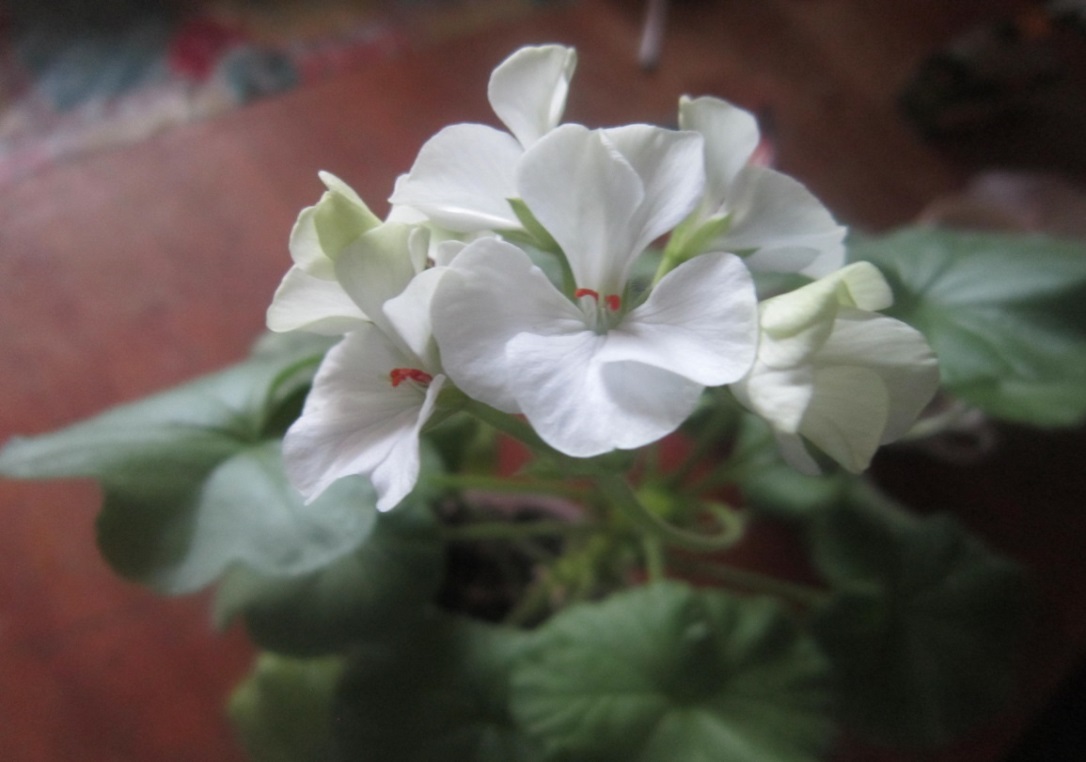 ГИПОТЕЗА
ОПЫТ № 1
фитонциды - вещества, выделяемые растениями и подавляющие жизнедеятельность микроорганизмов
Что такое фитонциды?
Как мы выращивали герань для улучшения экологии в нашей школе?
Мы пикировали молодые растения и рассадили в горшочки
Можно размножать герань черенками
Можно сделать прививку (белую герань мы привили  на красную)
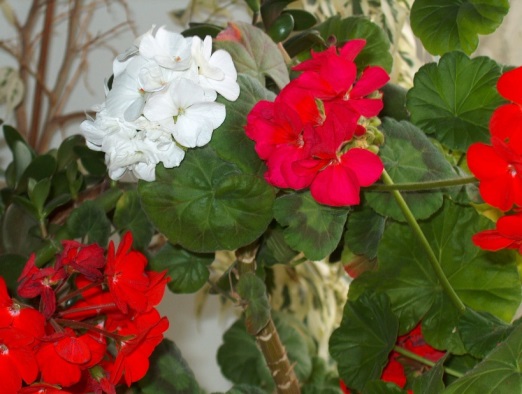 На юбилей школы мы подарили 5 цветков герани
Благодарим за внимание!
Украшайте свой дом цветами: это красота и здоровье!
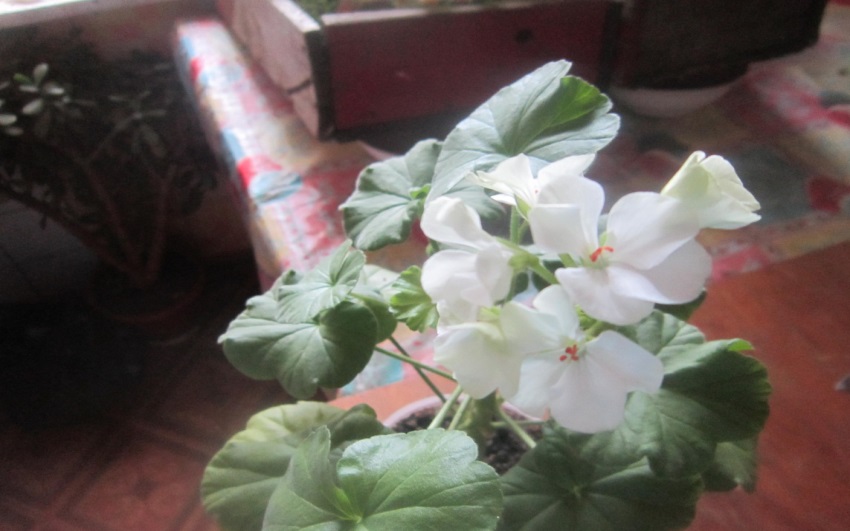